CHÀO MỪNG 
QUÝ THẦY CÔ VÀ TẤT CẢ CÁC EM ĐẾN VỚI TIẾT HỌC HÔM NAY!
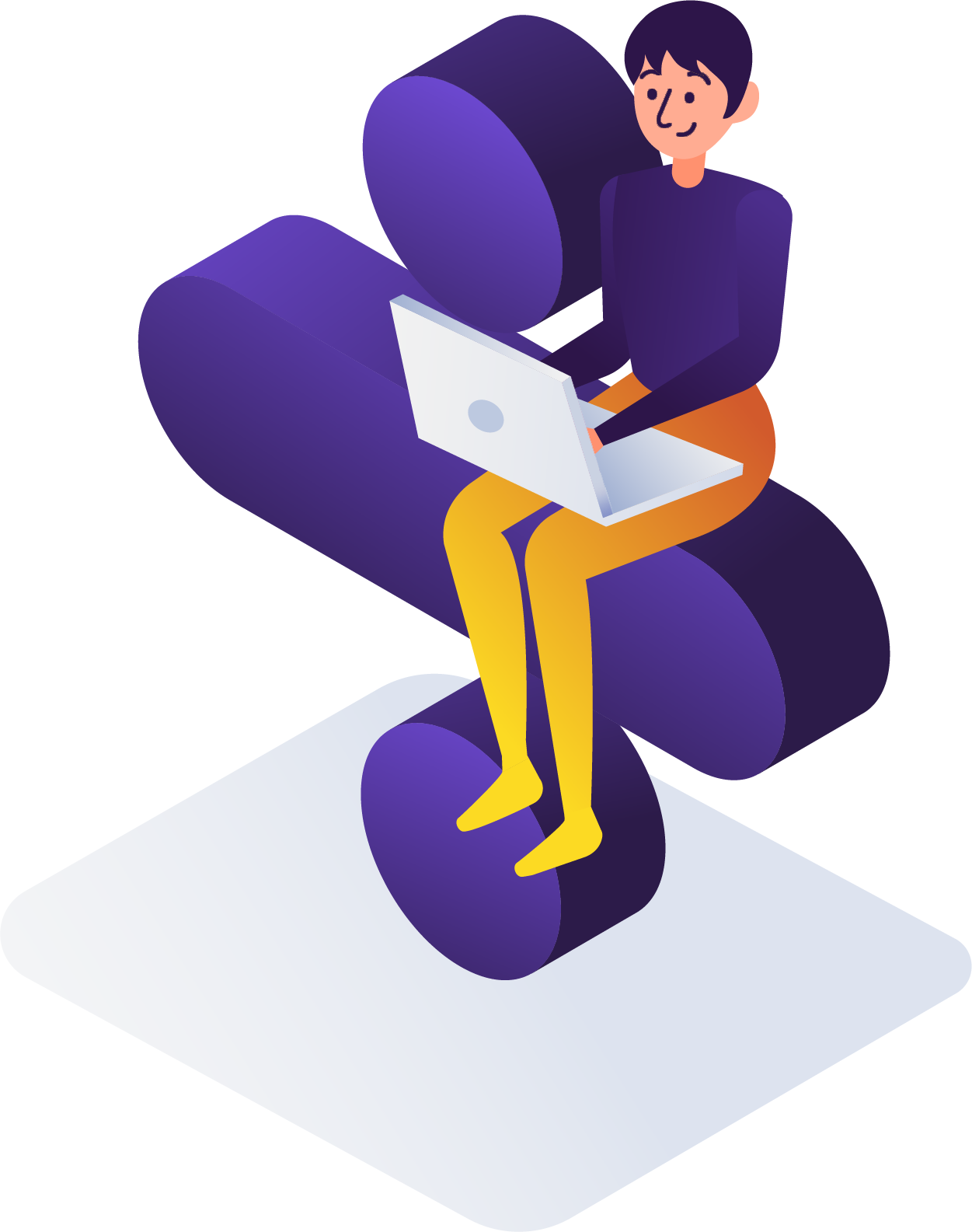 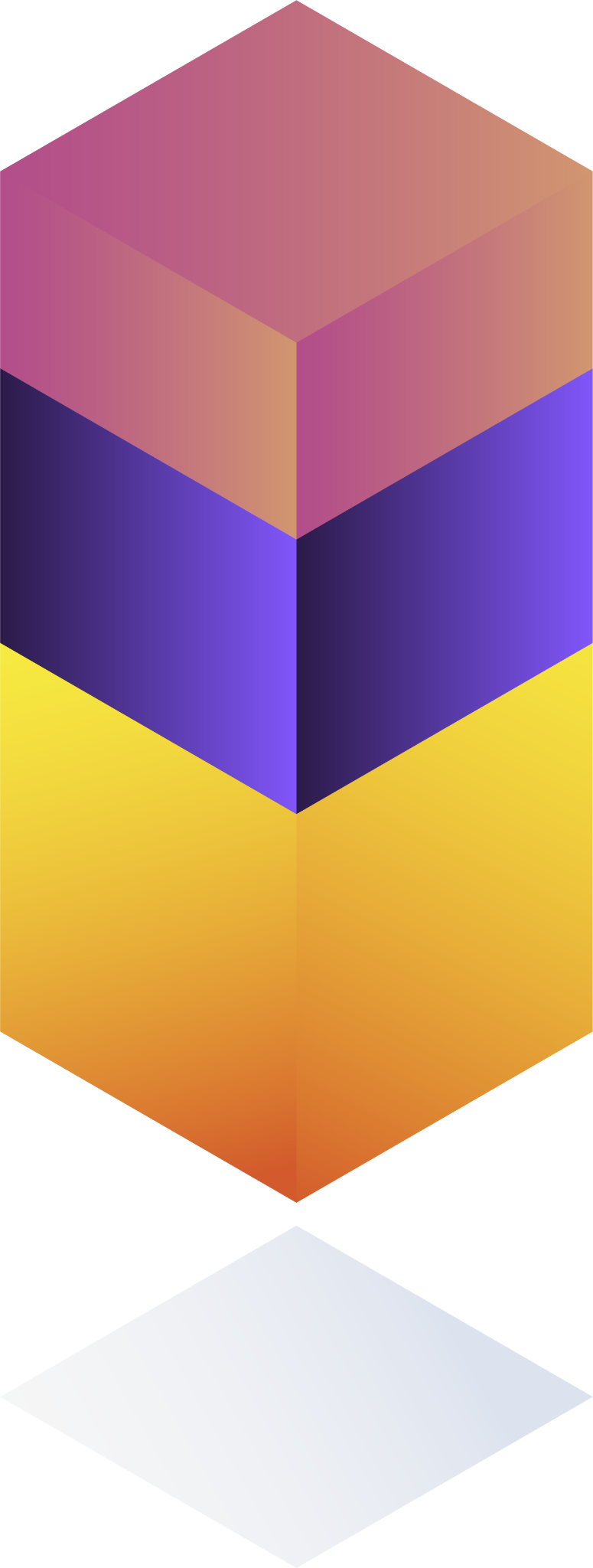 KHỞI ĐỘNG
Chiều dài (đơn vị feet) của 7 con cá voi trưởng thành được cho như sau:
Tìm số trung bình và trung vị của mẫu số liệu trên?
Giải:
Sắp xếp các số liệu theo thứ tự không giảm:
Vậy trung vị là 52.
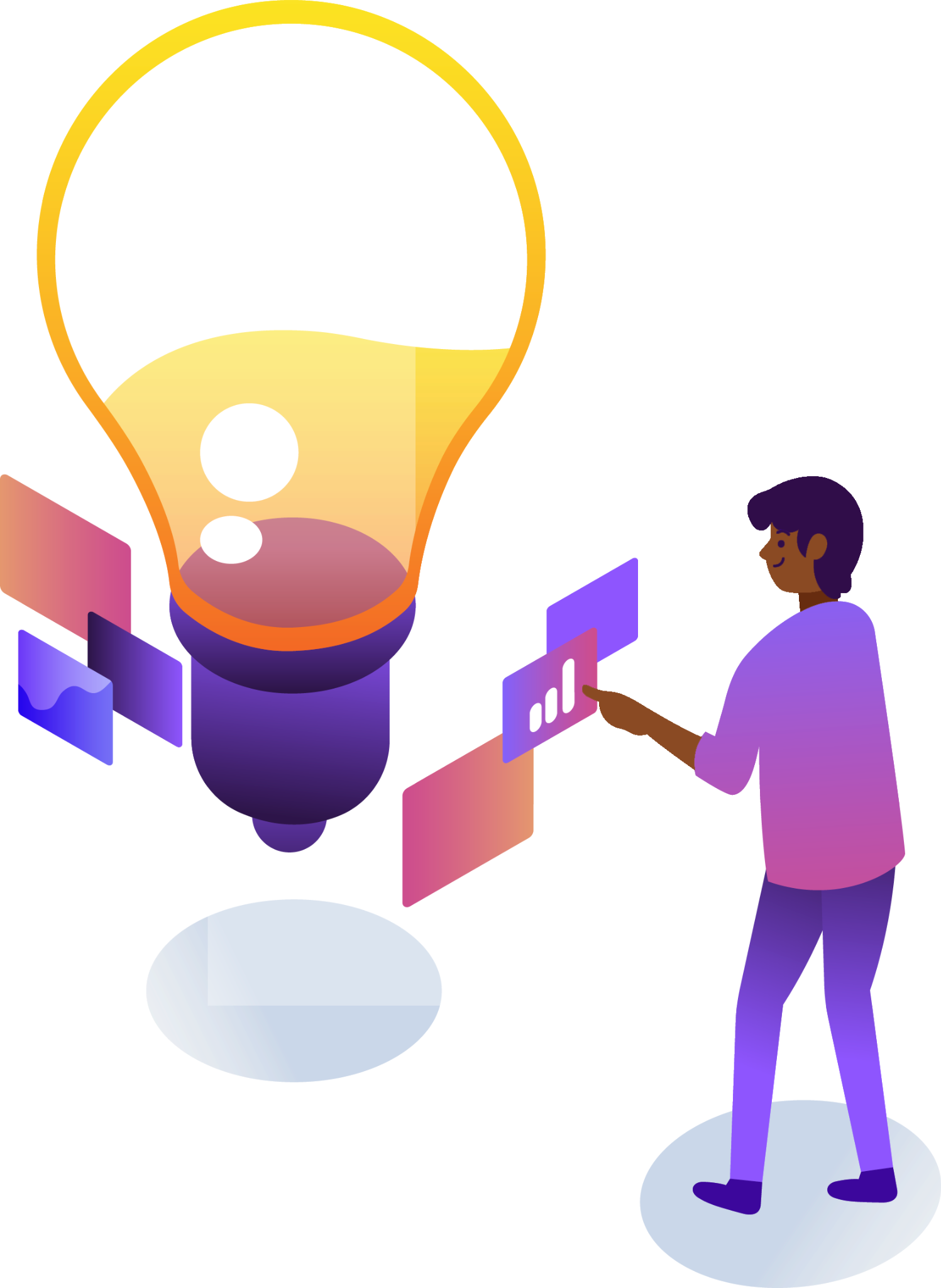 CHƯƠNG III. CÁC SỐ ĐẶC TRƯNG ĐO XU THẾ TRUNG TÂM 
CỦA MẪU SỐ LIỆU GHÉP NHÓM
BÀI 9: CÁC SỐ ĐẶC TRƯNG ĐO XU THẾ TRUNG TÂM
NỘI DUNG BÀI HỌC
Số trung bình của mẫu số liệu ghép nhóm
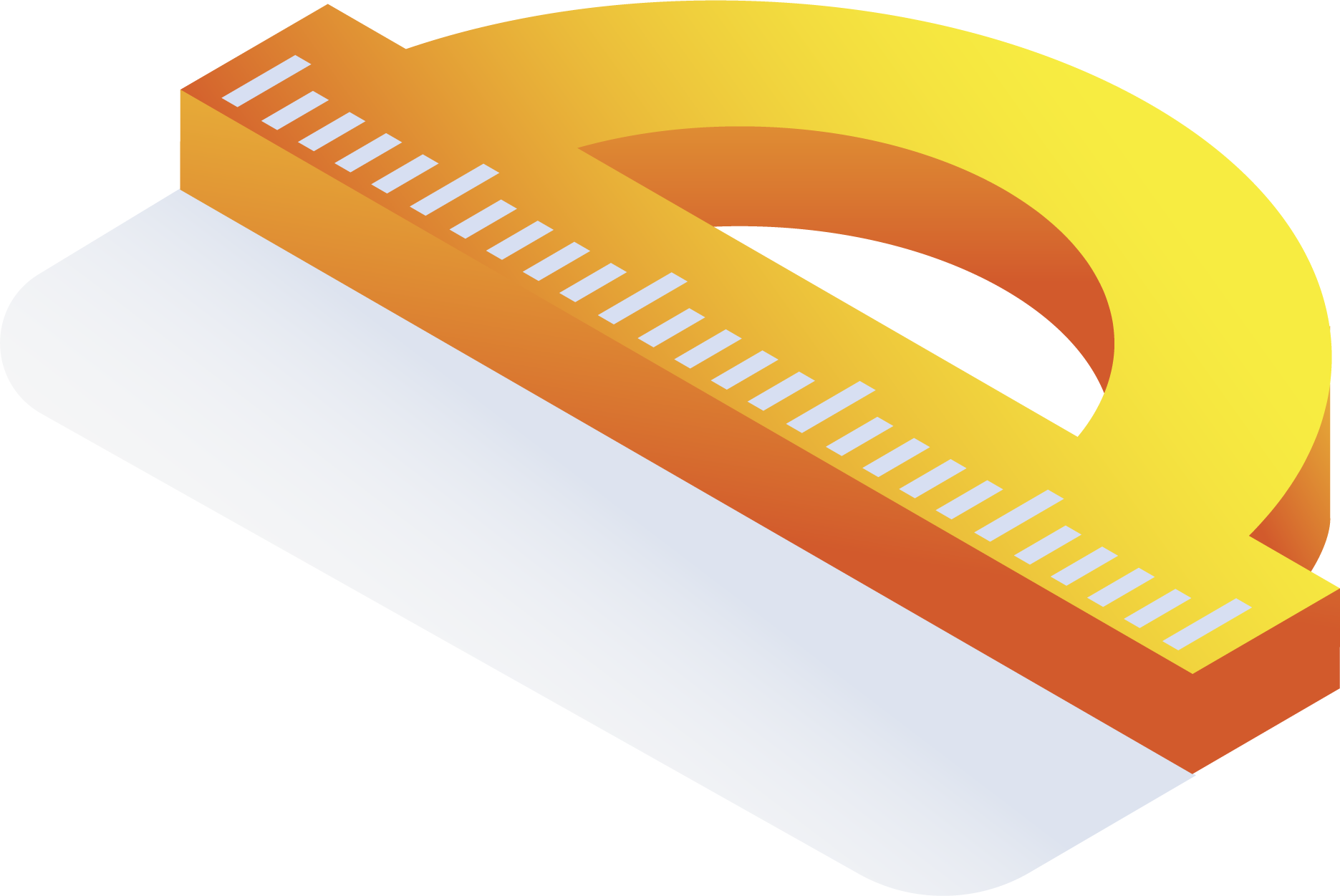 01
Trung vị của mẫu số liệu ghép nhóm
02
Tứ phân vị của mẫu số liệu ghép nhóm
03
Mốt của mẫu số liệu ghép nhóm
04
01
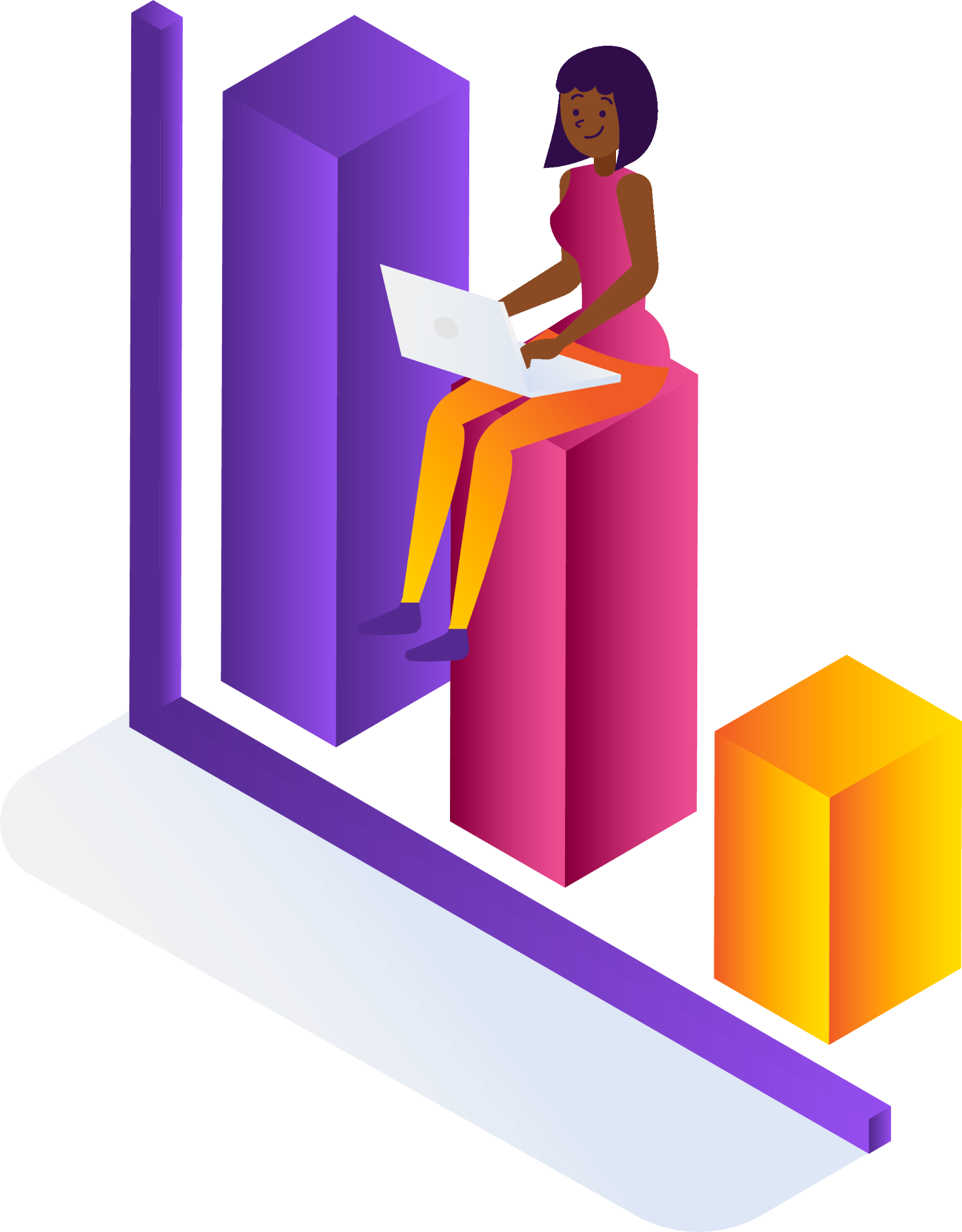 SỐ TRUNG BÌNH CỦA MẪU SỐ LIỆU GHÉP NHÓM
HĐ 1:
Khảo sát thời gian tự học của các học sinh trong lớp theo mẫu bên.
a) Hãy lập bảng thống kê cho mẫu số liệu ghép nhóm thu được.
b) Có thể tính chính xác thời gian tự học trung bình của các học sinh trong lớp không?
c) Có cách nào tính gần đúng thời gian tự học        trung bình của các học sinh trong lớp dựa trên mẫu số liệu ghép nhóm này không?
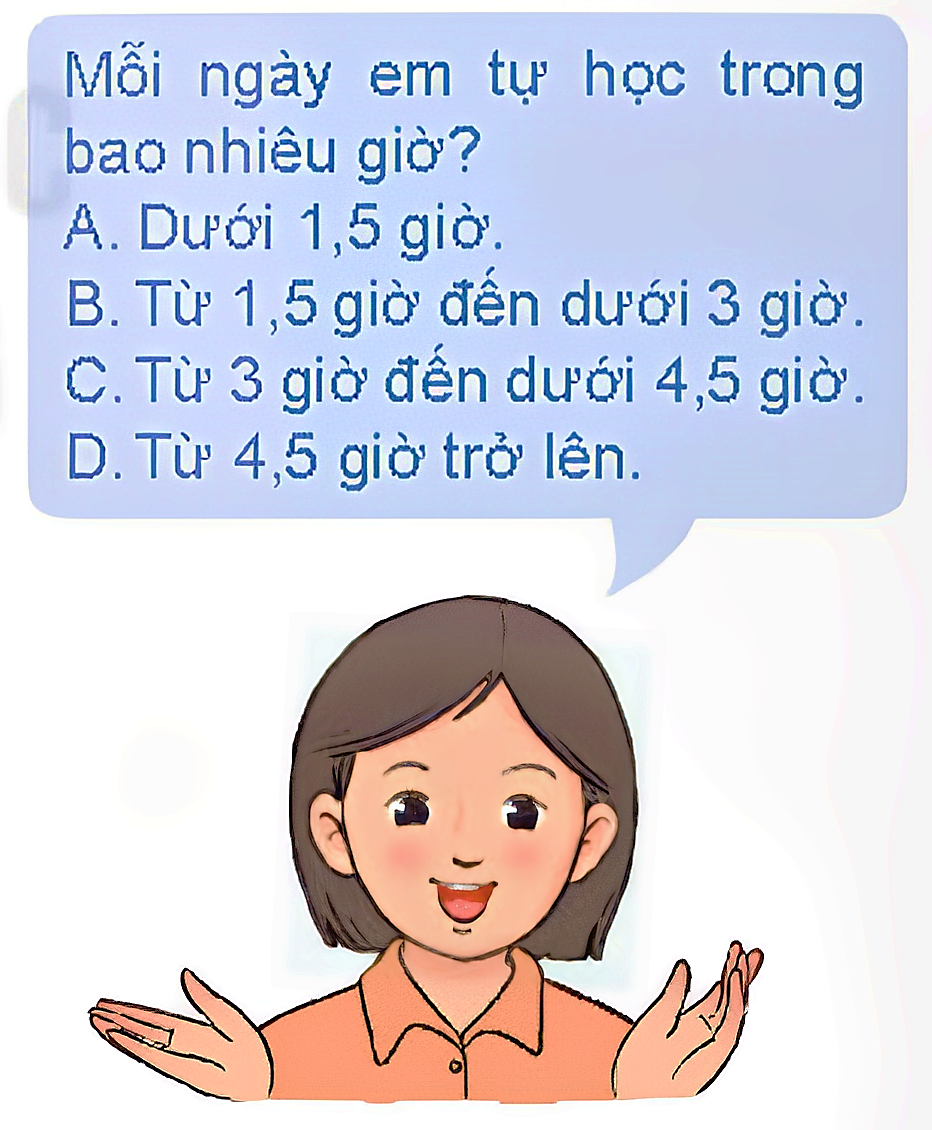 Trả lời:
a) Giả sử lớp 11A2 có 41 học sinh và sau khi khảo sát, ta có được bảng thống kê như sau:
b) Ta không thể tính chính xác thời gian tự học trung bình của các    học sinh trong lớp vì không có mẫu số liệu cụ thể về thời gian tự học của từng học sinh.
Trả lời:
Trả lời:
CÔNG THỨC
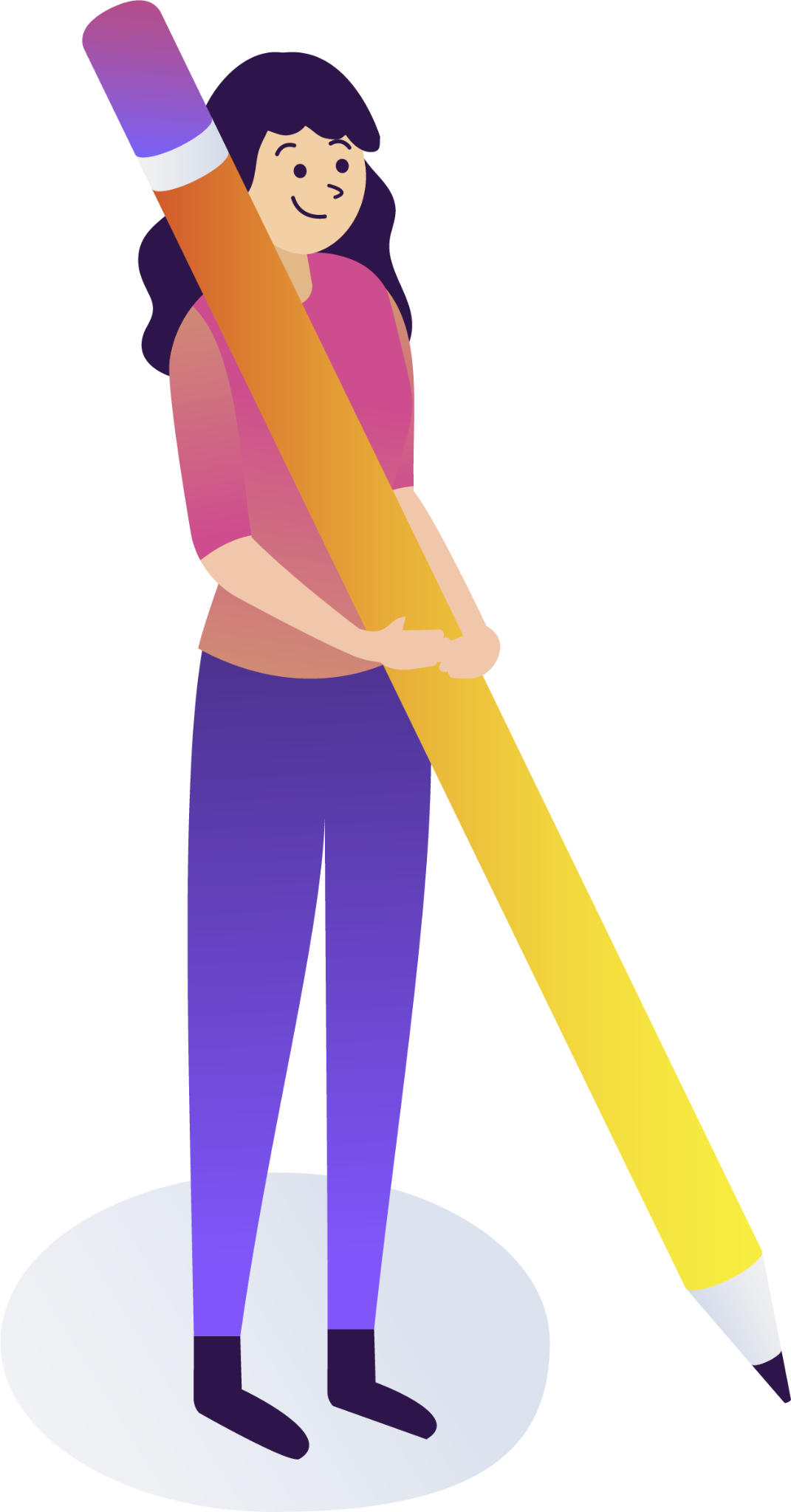 Tìm cân nặng trung bình của học sinh lớp 11D cho trong bảng 3.5
Ví dụ 1:
Bảng 3.5. Cân nặng của học sinh lớp 10
Giải
Trong mỗi khoảng cân nặng, giá trị đại diện là trung bình cộng của giá trị hai đầu nên ta có bảng sau
Tìm cân nặng trung bình của học sinh lớp 11D cho trong bảng 3.5
Ví dụ 1:
Bảng 3.5. Cân nặng của học sinh lớp 10
Giải
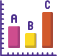 LUYỆN TẬP 1
Tìm hiểu thời gian xem ti vi trong tuần trước (đơn vị: giờ) của một số học sinh thu được kết quả sau:
Tính thời gian xem ti vi trung bình trong tuần trước của các bạn học sinh này.
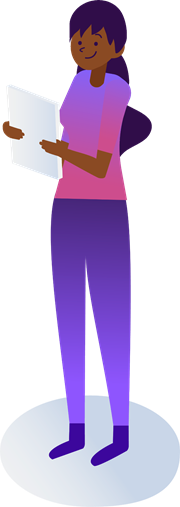 Trả lời:
Trả lời:
Trong mỗi khoảng thời gian, giá trị đại diện là trung bình cộng của giá trị hai đầu mút nên ta có bảng sau:
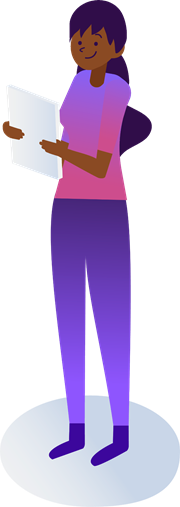 (giờ)
Trả lời:
Ý NGHĨA
Số trung bình của mẫu số liệu ghép nhóm xấp xỉ cho số trung bình của mẫu số liệu gốc, nó cho biết vị trí trung tâm của mẫu số liệu và có thể dùng để đại diện cho mẫu số liệu.
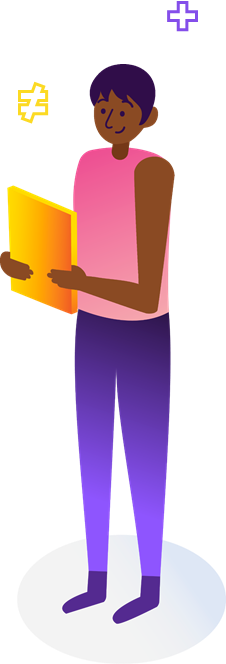 02
TRUNG VỊ CỦA MẪU SỐ LIỆU GHÉP NHÓM
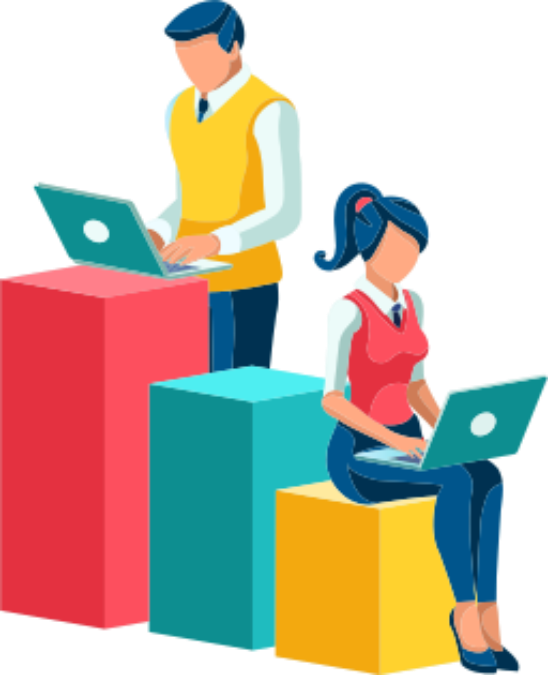 Cho mẫu số liệu ghép nhóm về chiều cao của 21 câu na giống.
HĐ 2:
Gọi x1, x2, ..., x21 là chiều cao của các cây giống, đã được sắp xếp theo thứ tự tăng dần. Khi đó, x1, ..., x3 thuộc [0; 5), x4, ..., x11 thuộc [5; 10), ... Hỏi trung vị thuộc nhóm nào?
Trả lời:
Các bước tìm số trung vị của mẫu số liệu ghép nhóm
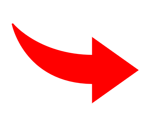 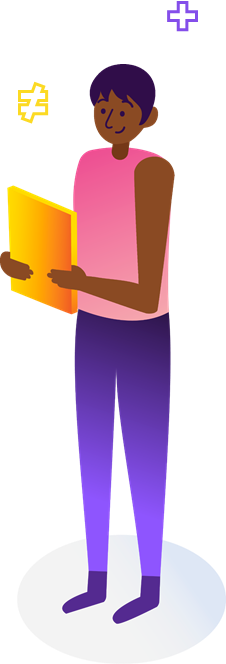 Trả lời:
Thời gian (phút) truy cập Internet mỗi buổi của một số học sinh được cho trong bảng sau:
Ví dụ 2:
Tính trung vị của mẫu số liệu ghép nhóm này.
Giải
Khi đó, trung vị là
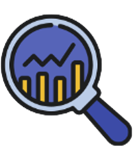 Thời gian (phút) truy cập Internet mỗi buổi của một số học sinh được cho trong bảng sau:
Ví dụ 2:
Tính trung vị của mẫu số liệu ghép nhóm này.
Giải
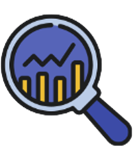 Ý NGHĨA
Trung vị của mẫu số liệu ghép nhóm xấp xỉ cho trung vị của mẫu số liệu gốc, nó chia mẫu số liệu thành hai phần, mỗi phần chứa 50% giá trị.
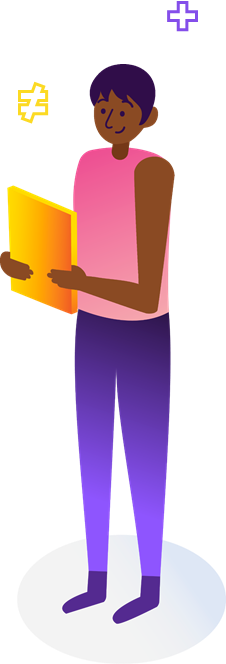 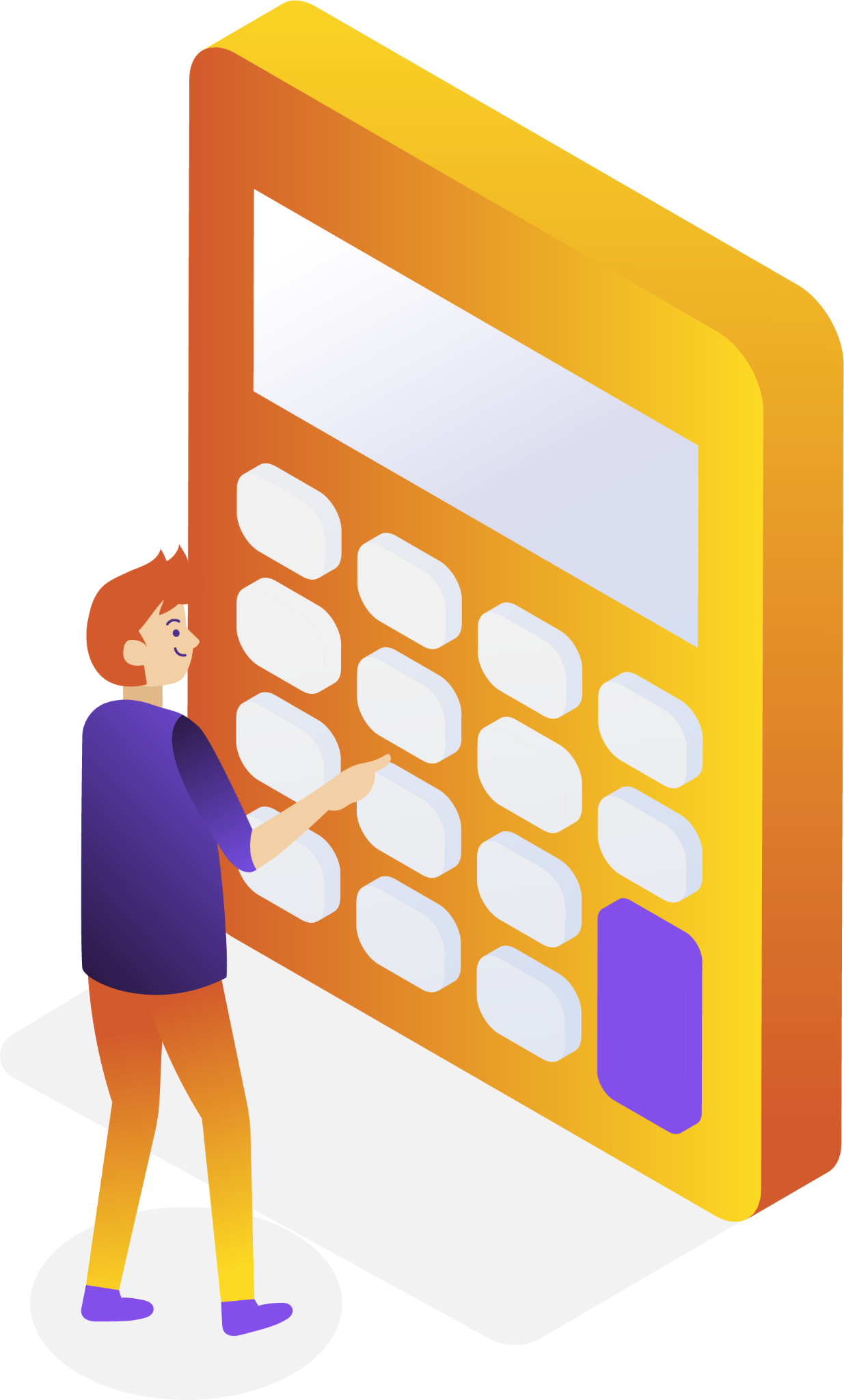 LUYỆN TẬP
CÂU HỎI TRẮC NGHIỆM
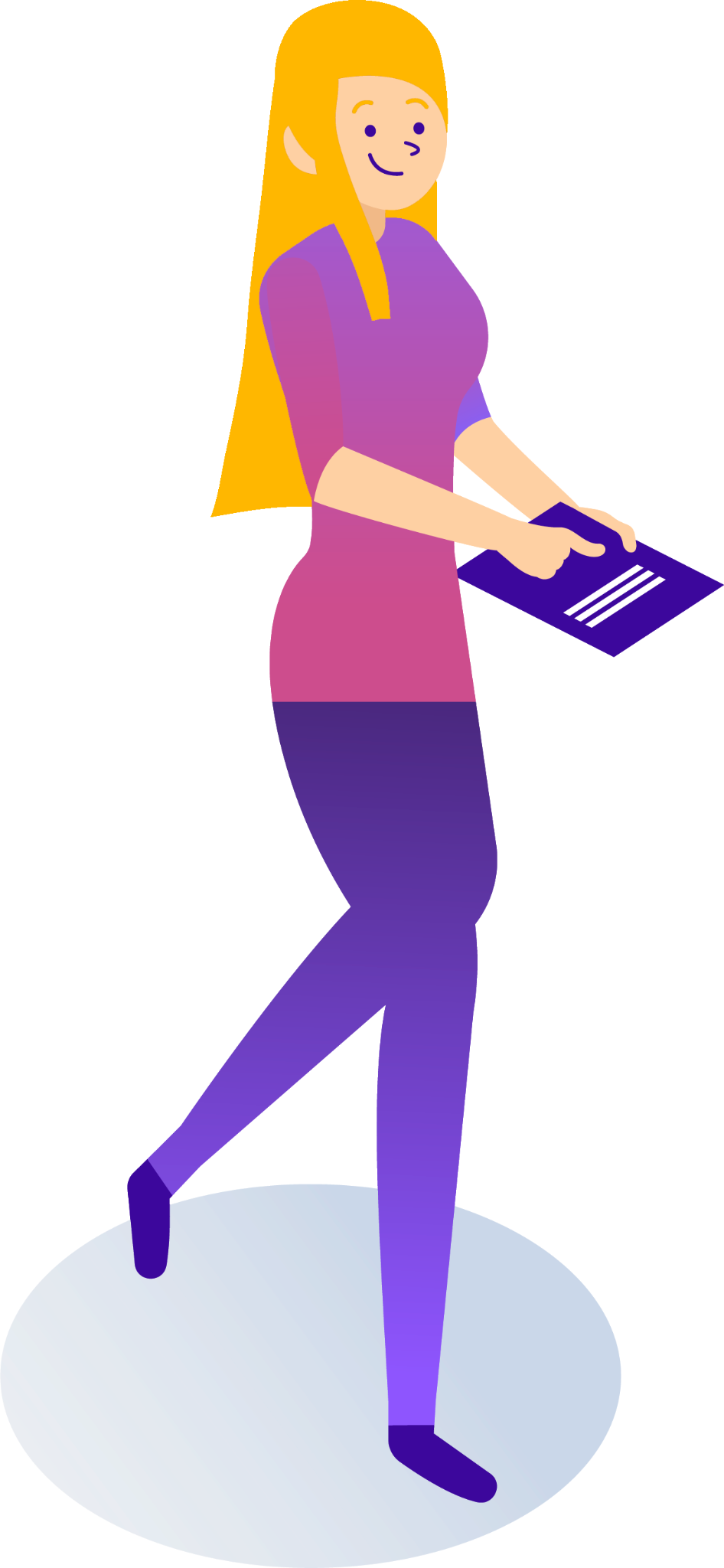 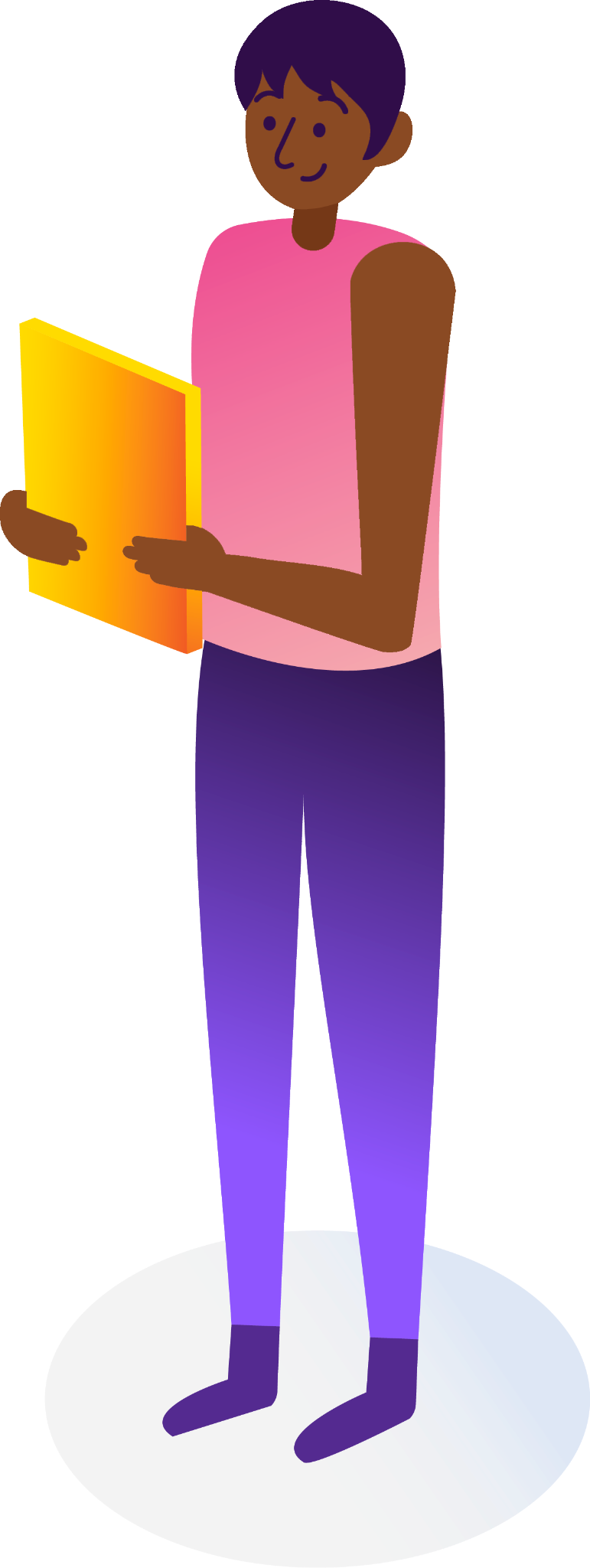 Câu 1. Cho bảng phân bố tần số ghép nhóm sau:
Chiều cao của 40 học sinh nam ở một trường THPT

 
Giá trị đại diện c3 của lớp chiều cao thứ 3 là
A. c3 =168		B. c3=169,5		C. c3=27,5 		D. c3=171
CÂU HỎI TRẮC NGHIỆM
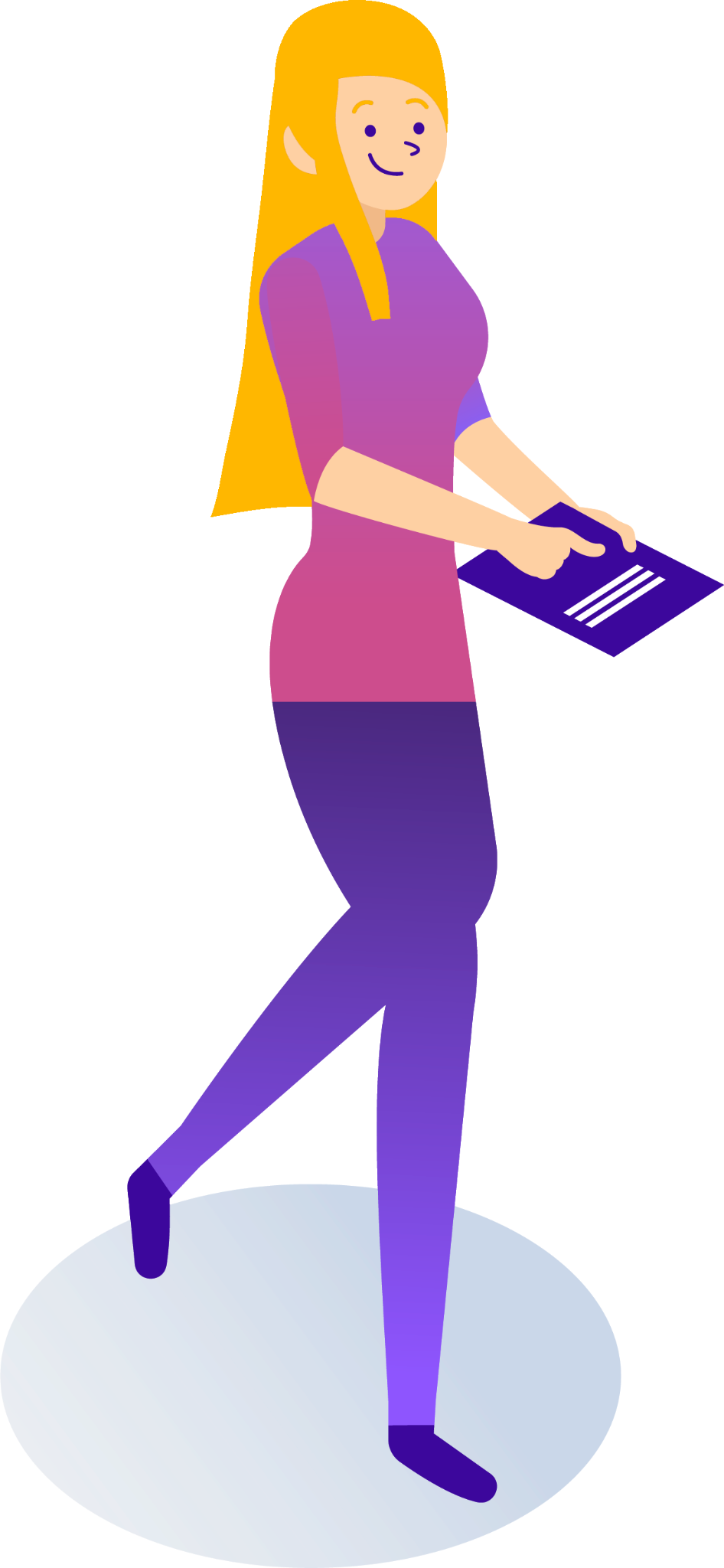 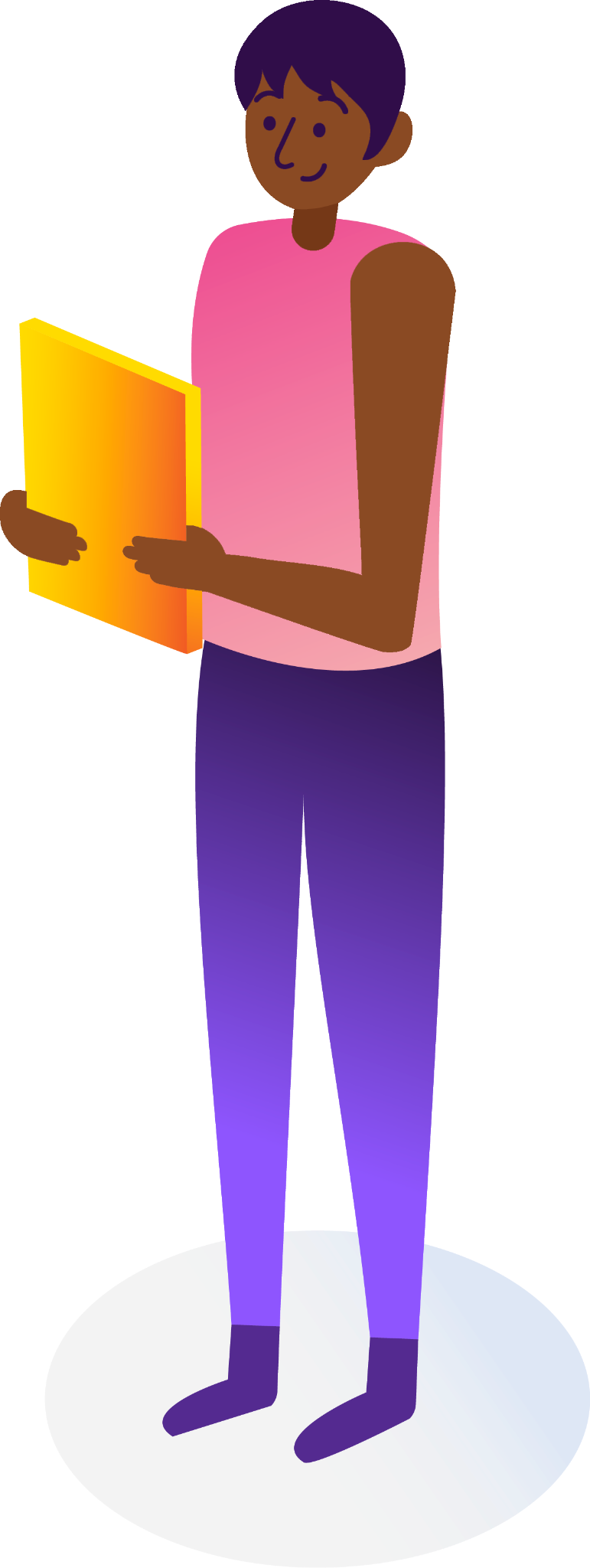 Câu 2. Cân nặng của 28 học sinh nam lớp 11 được cho trong bảng sau:


Giá trị đại diện cho nhóm [57; 61) là ?
A. 57 				B. 60				C. 58 				D. 59
CÂU HỎI TRẮC NGHIỆM
Câu 3. Doanh thu bán hàng trong 20 ngày được lựa chọn ngẫu nhiên của một cửa hàng được ghi lại ở bảng sau:


Số trung bình của mẫu số liệu trên là bao nhiêu?
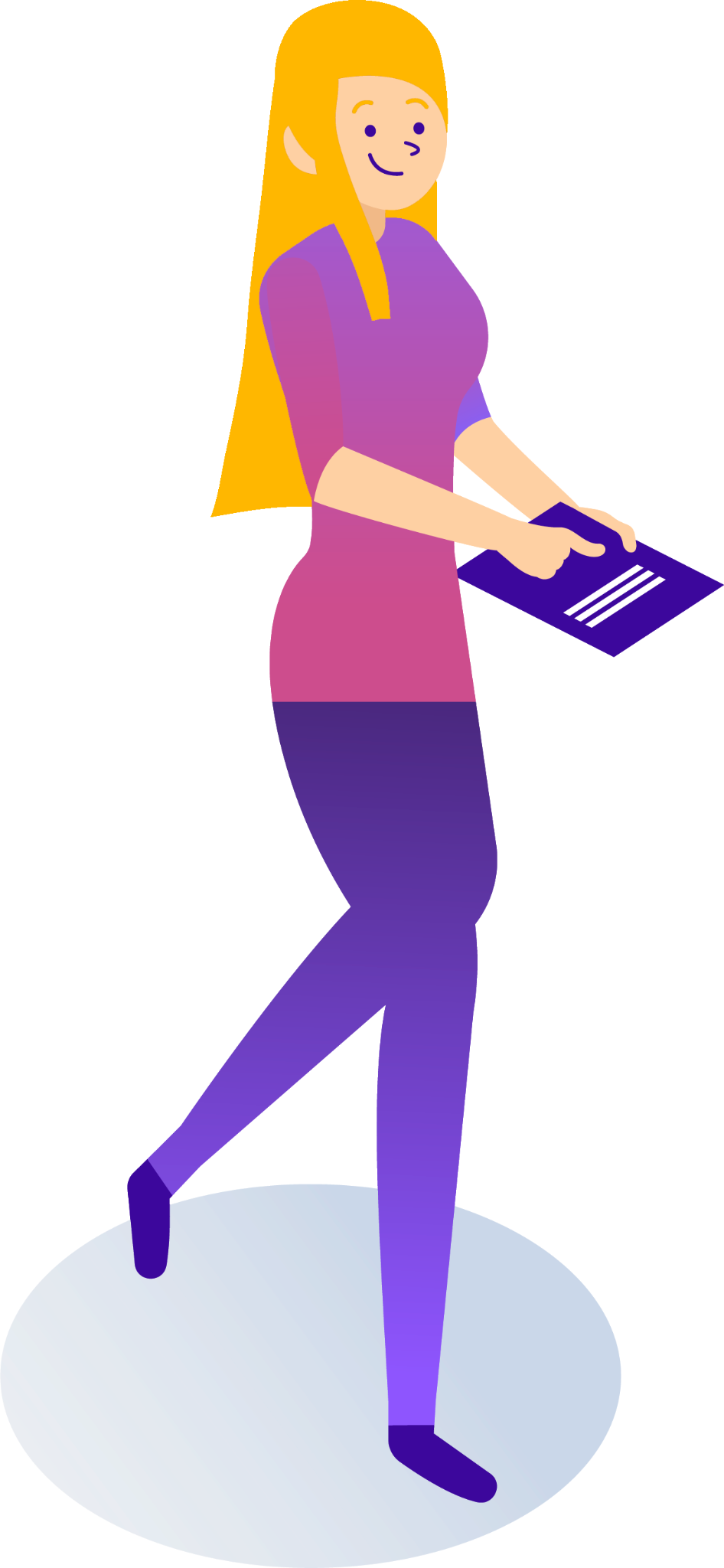 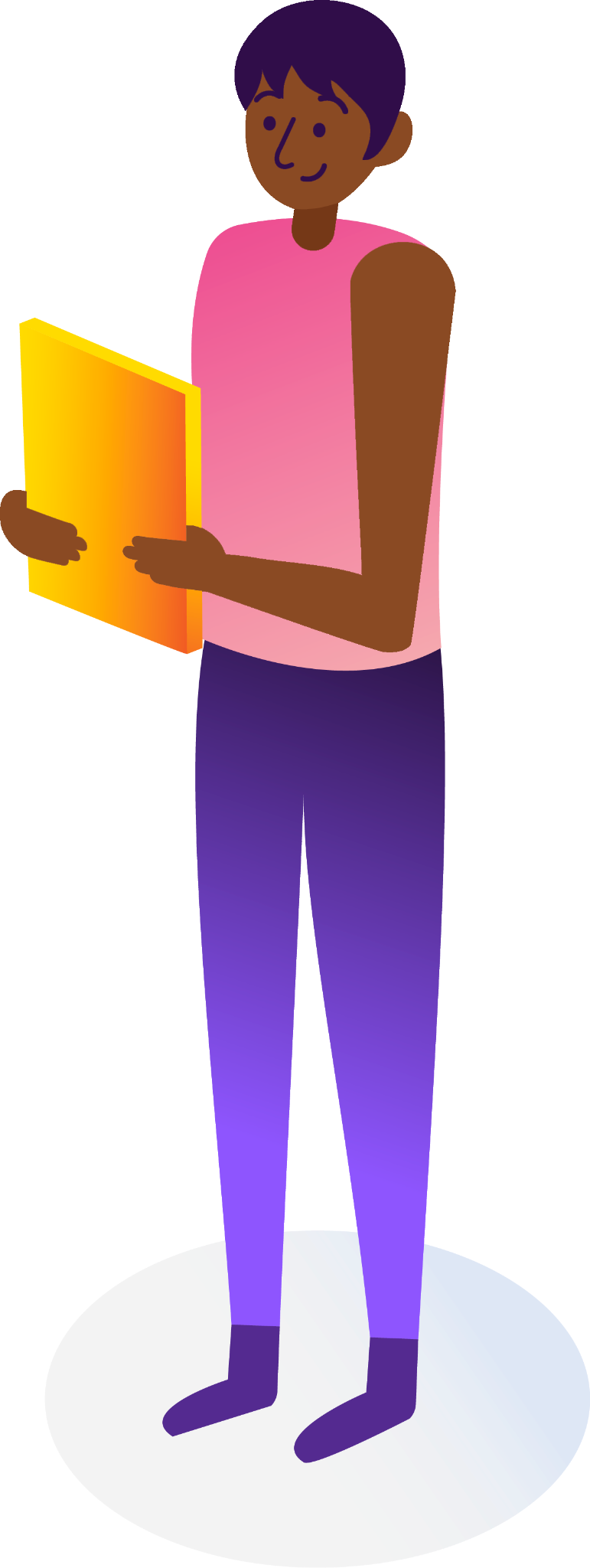 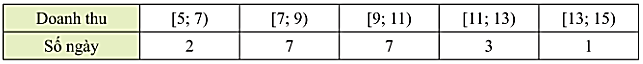 A. 9,1 				B. 9,2			   C. 9,3			  D. 9,4
CÂU HỎI TRẮC NGHIỆM
Câu 4. Doanh thu bán hàng trong 20 ngày được lựa chọn ngẫu nhiên của một cửa hàng được ghi lại ở bảng sau:


Trung vị của mẫu số liệu trên thuộc khoảng nào trong các khoảng dưới đây?
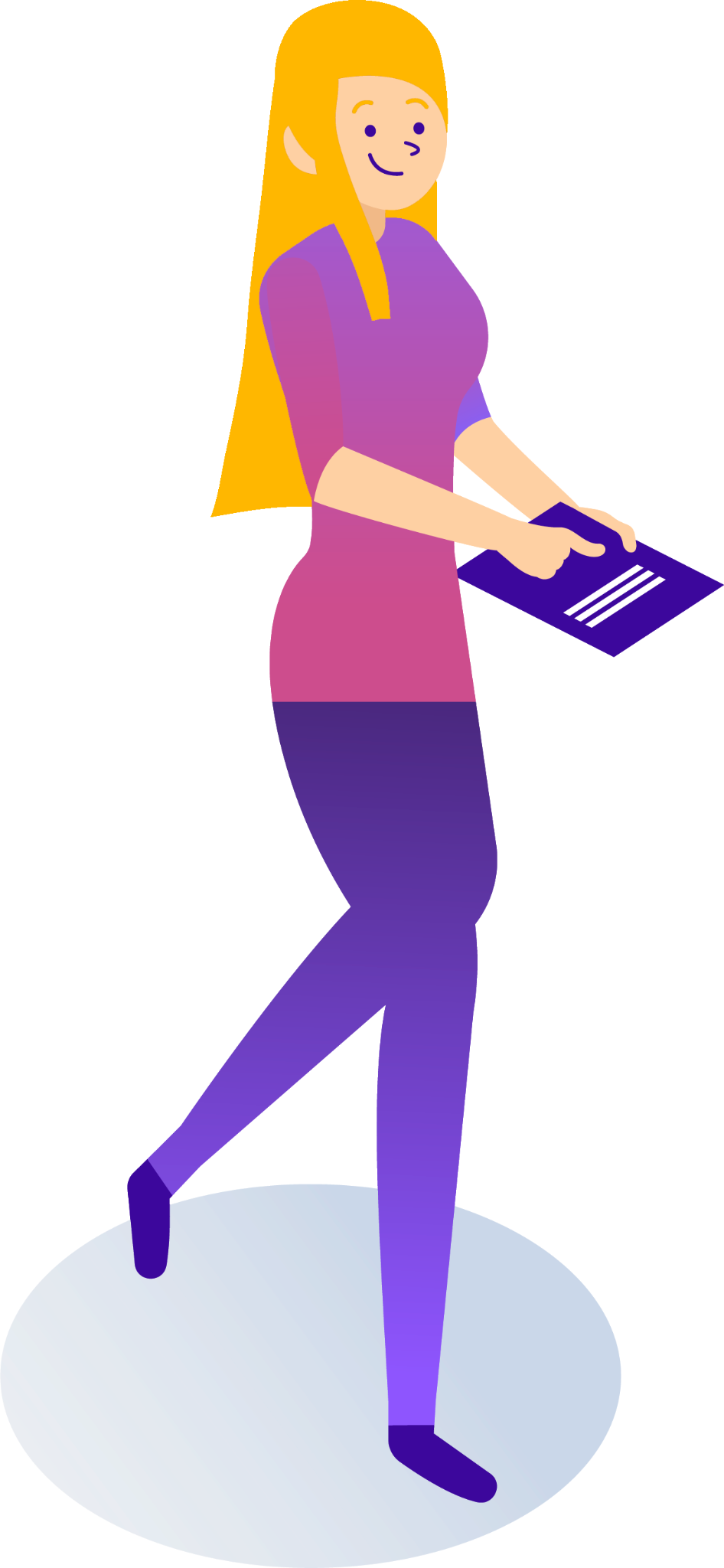 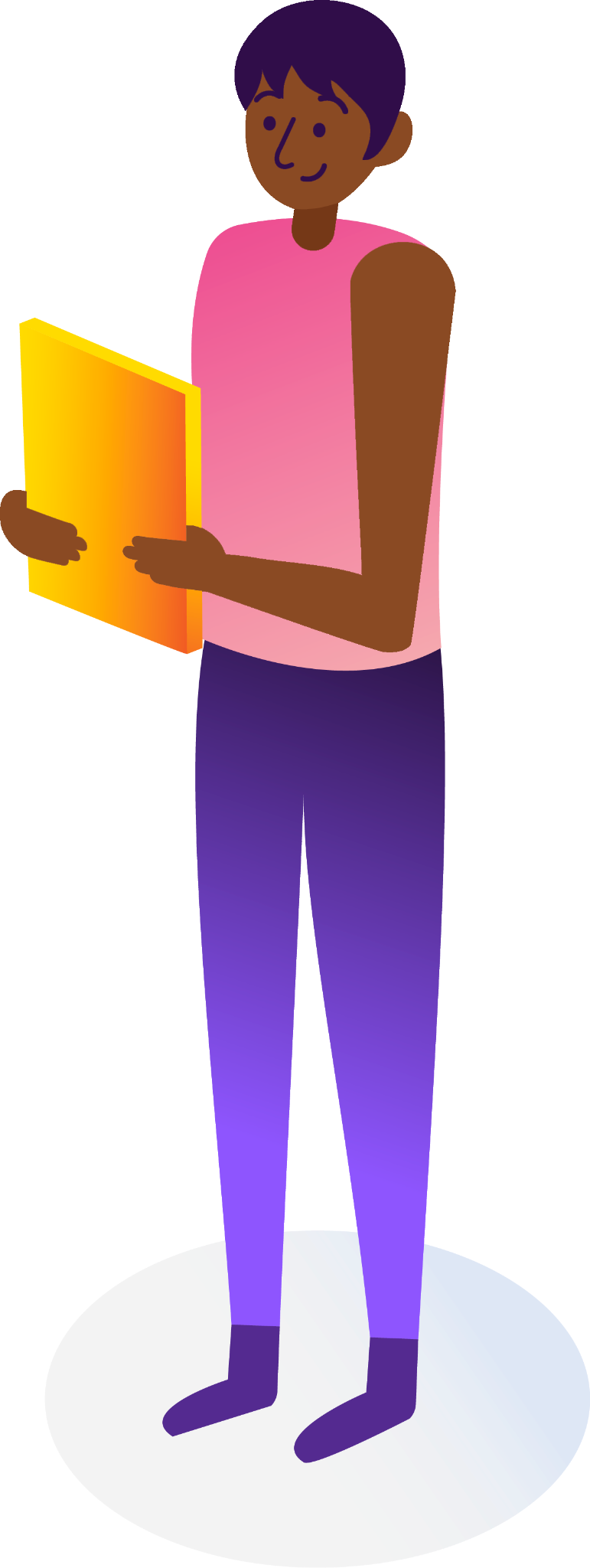 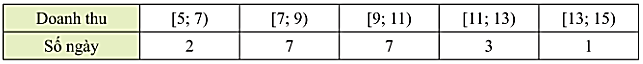 A. [7; 9)		B. [9; 11)			C. [11; 13)			D. [13; 15)
VẬN DỤNG
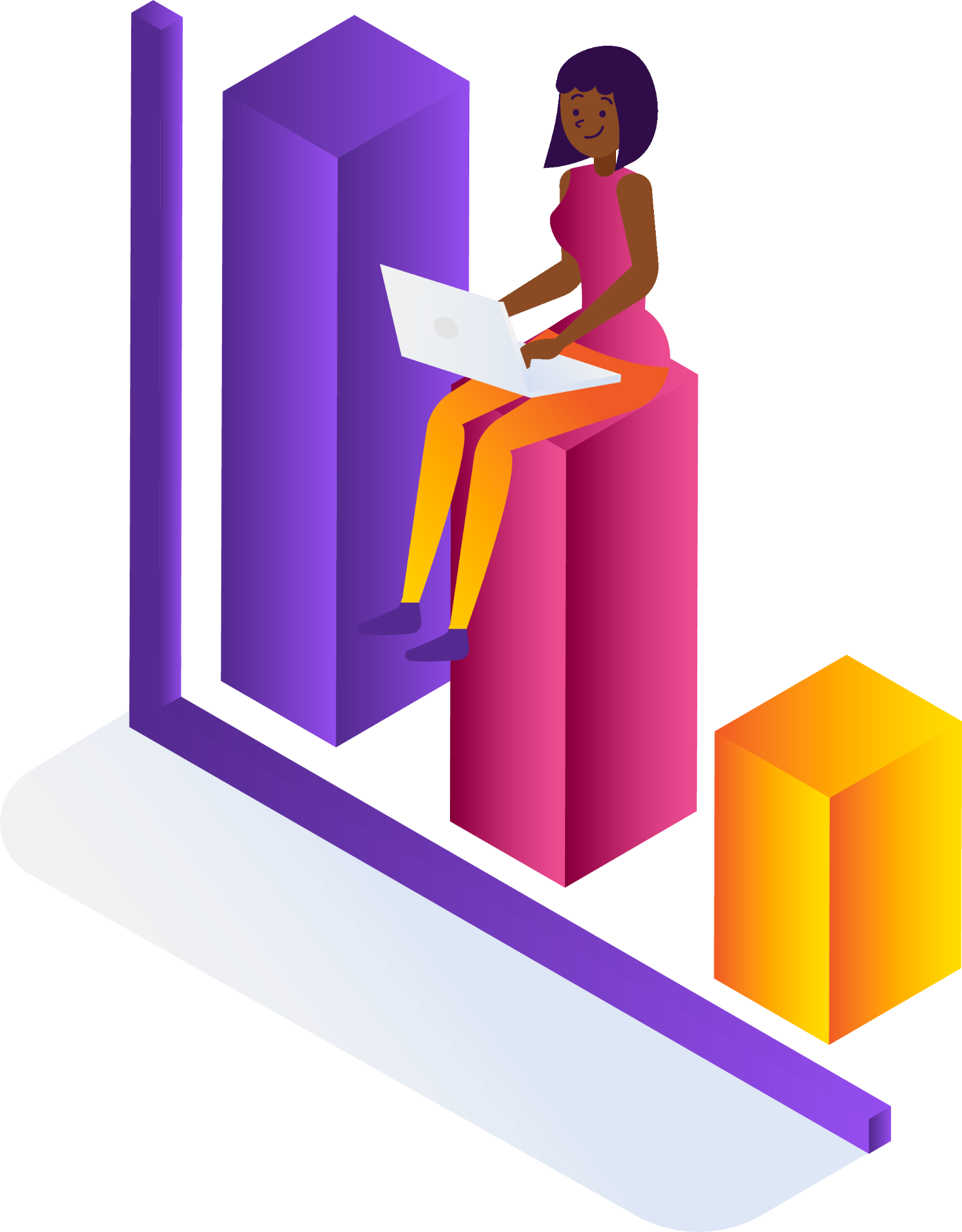 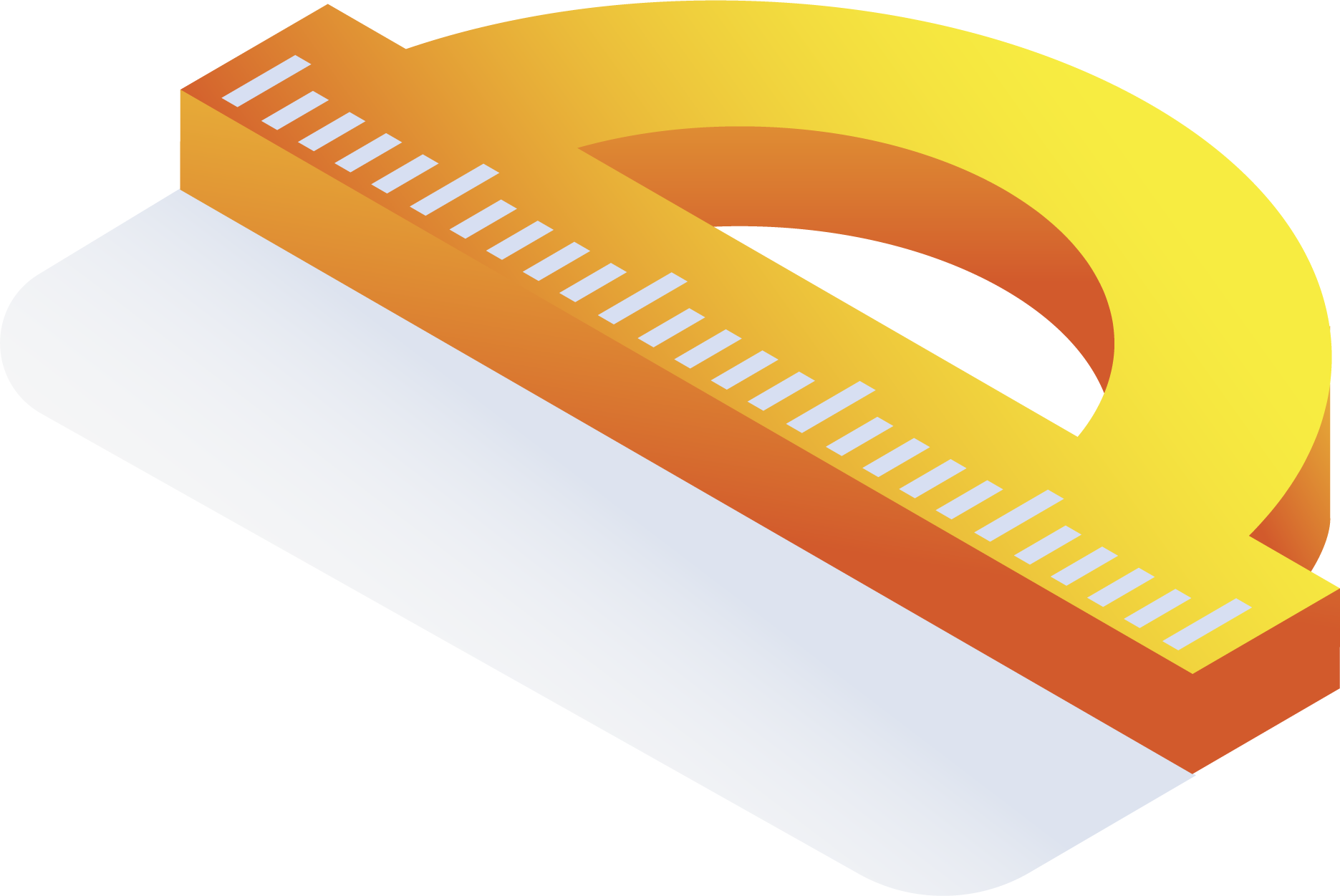 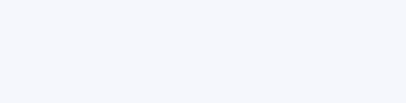 VẬN DỤNG
Hãy tính các số đặc trưng (số trung bình, trung vị) cho mẫu số liệu trong Bảng 3.1 và giải thích ý nghĩa của các giá trị thu được.
Bảng 3.1. Số tiền khách hàng mua xăng
HƯỚNG DẪN VỀ NHÀ
Ghi nhớ 
kiến thức trong bài
Chuẩn bị trước 
Mục 3 và Mục 4
Hoàn thành các bài tập trong SBT
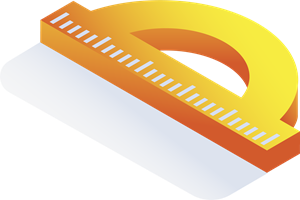 CẢM ƠN QUÝ THẦY CÔ VÀ CÁC EM 
ĐÃ THEO DÕI TIẾT HỌC!
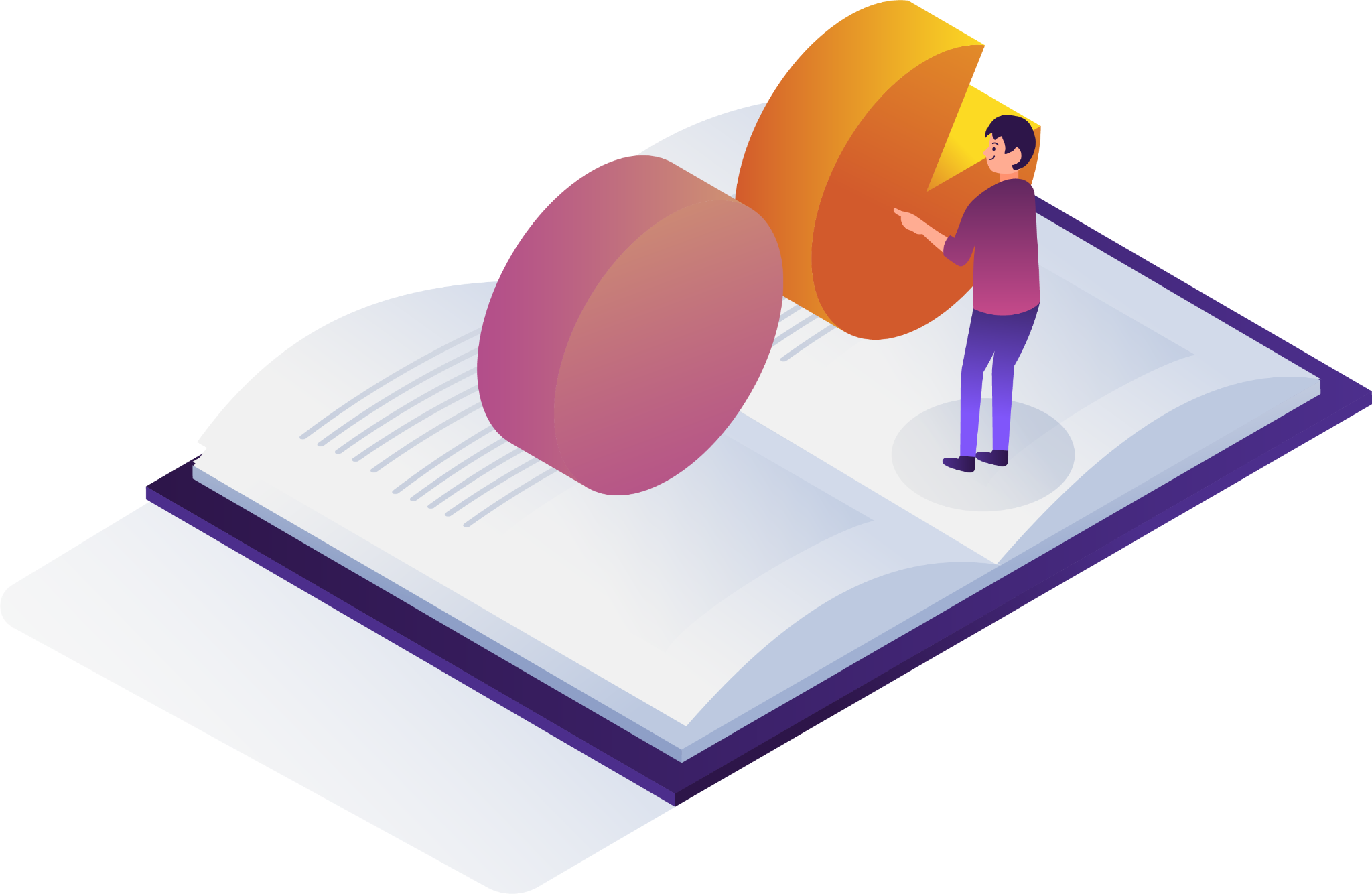 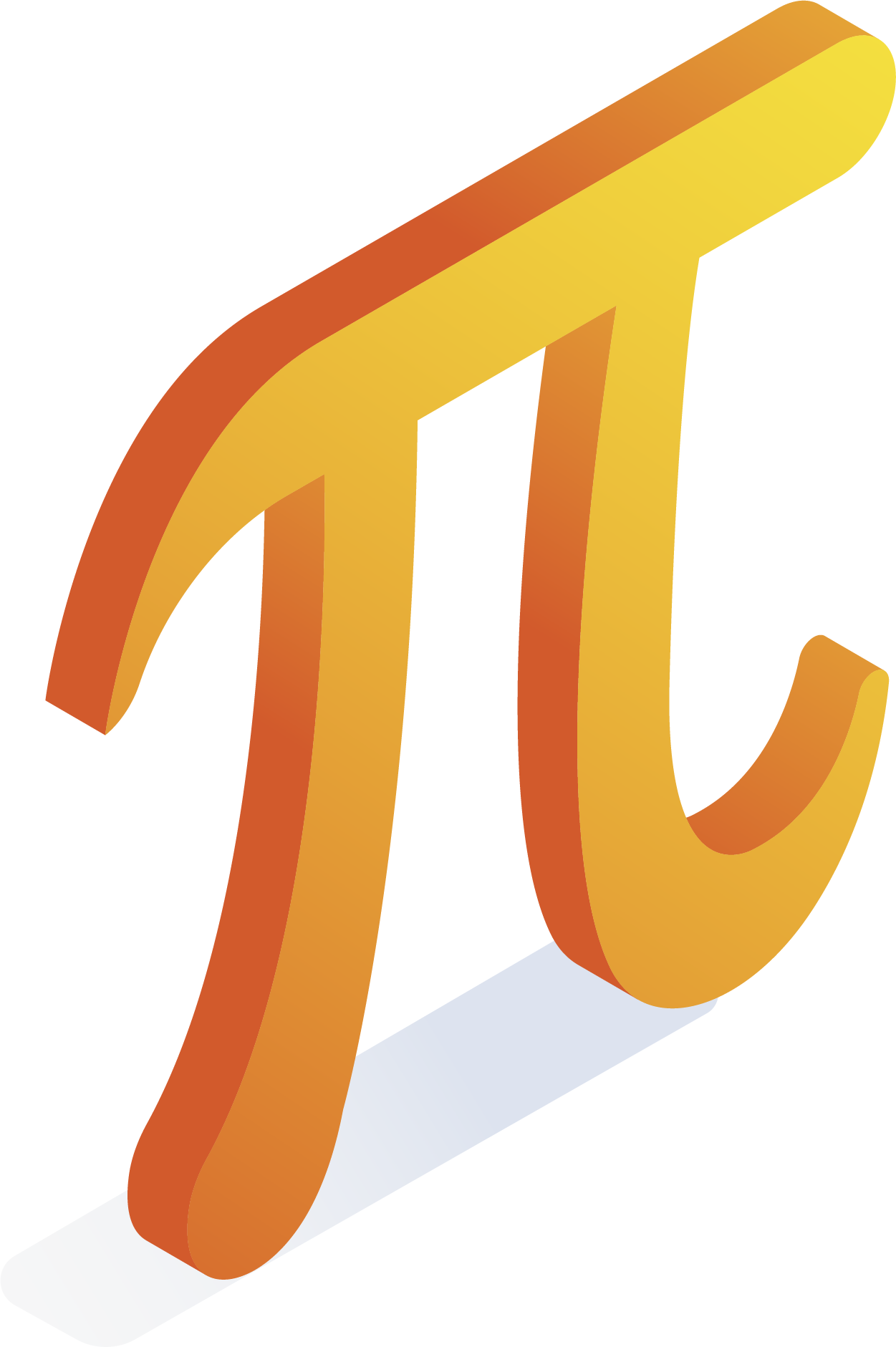 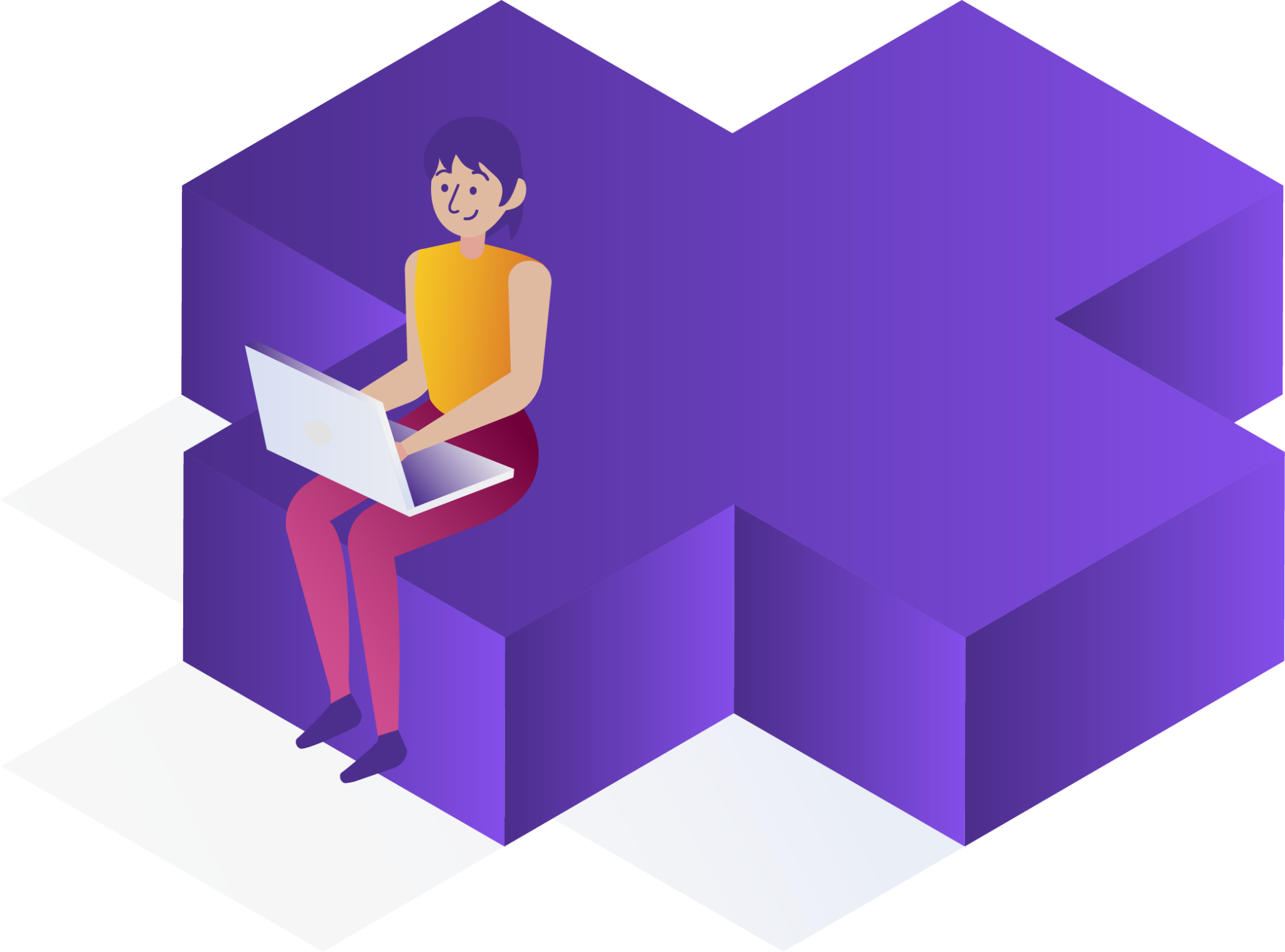 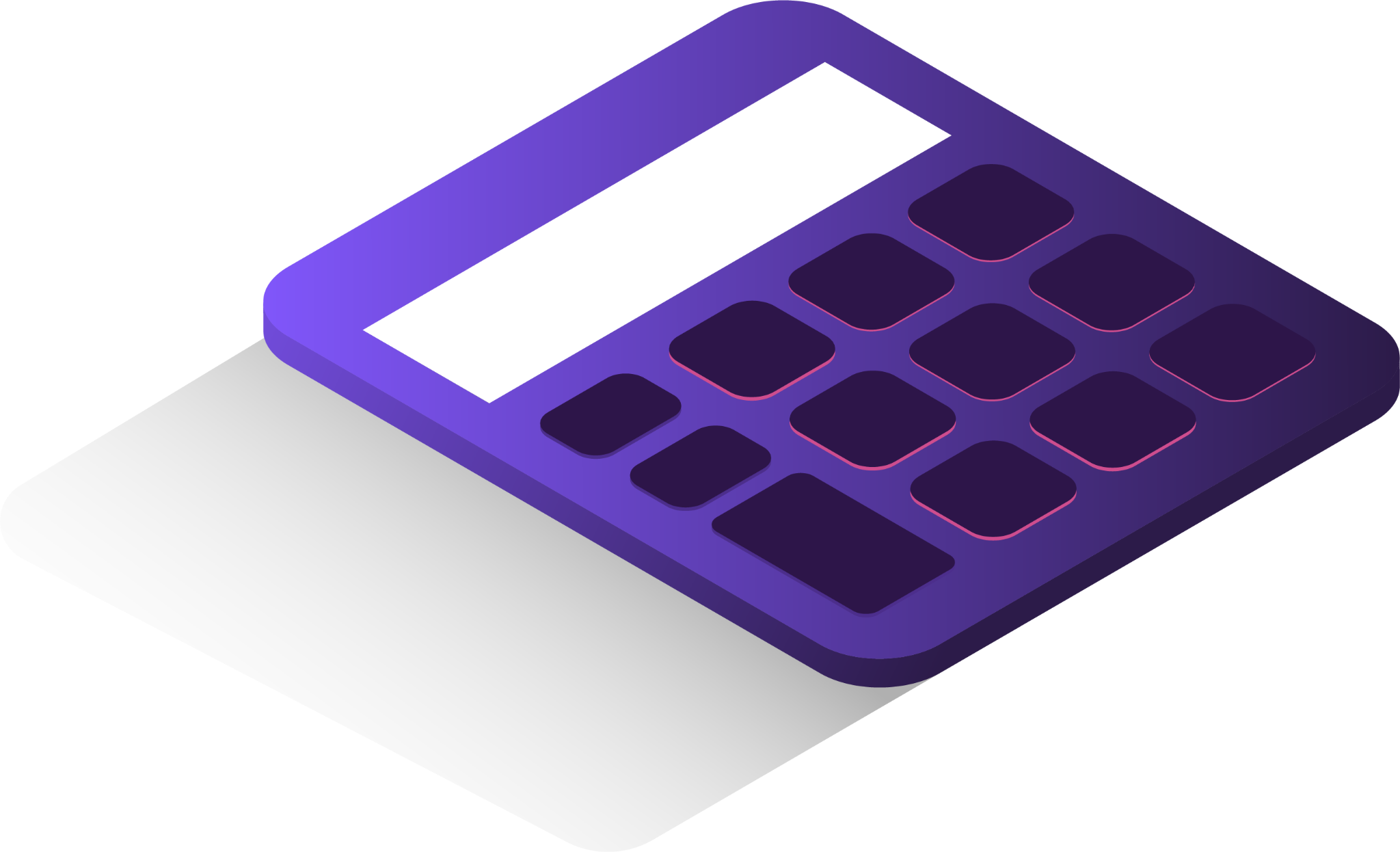